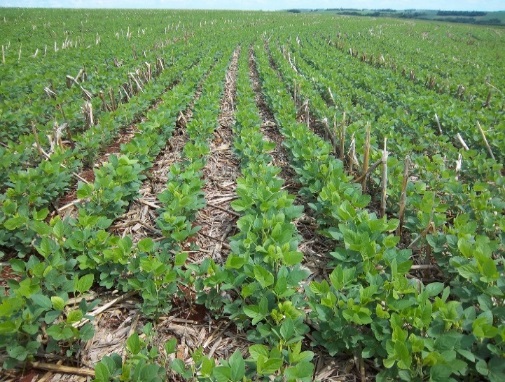 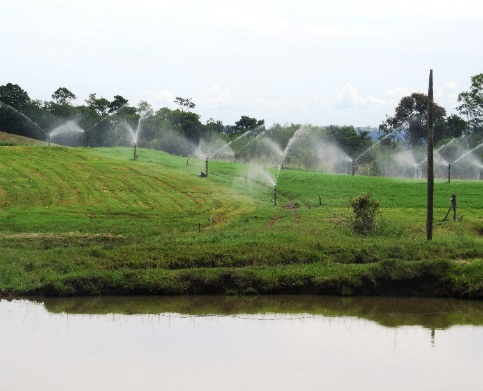 PROGRAMA ESTADUAL DE CONSERVAÇÃO DO SOLO E DA ÁGUA
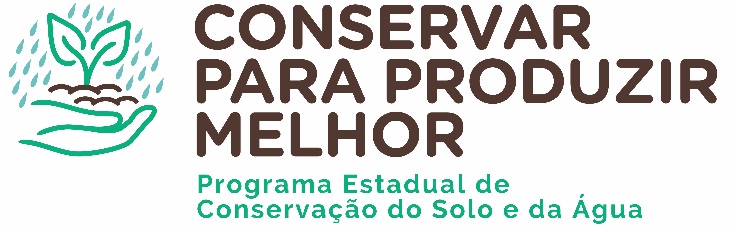 Ivo Lessa
Presidente da SARGS
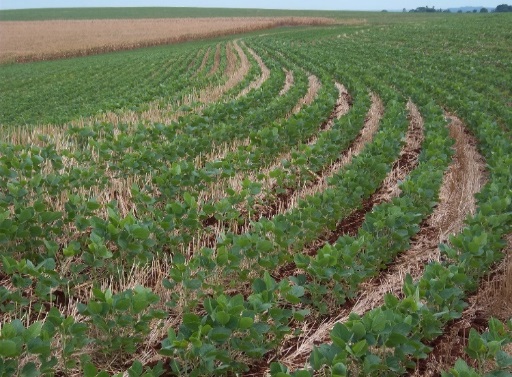 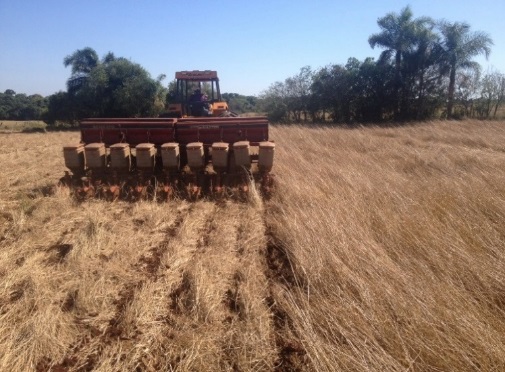 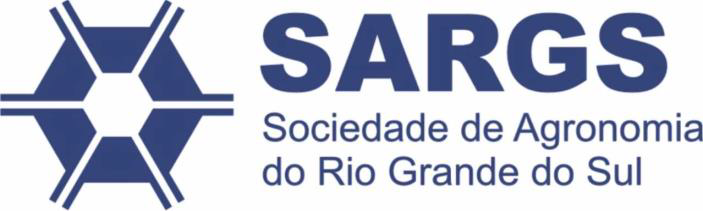 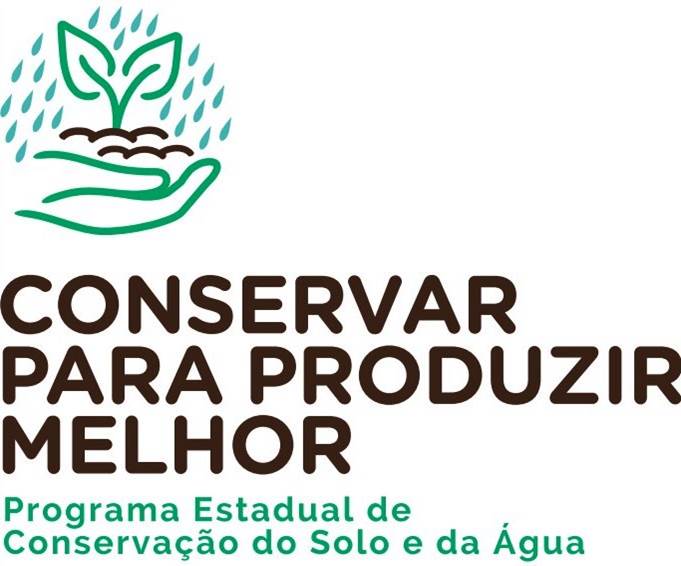 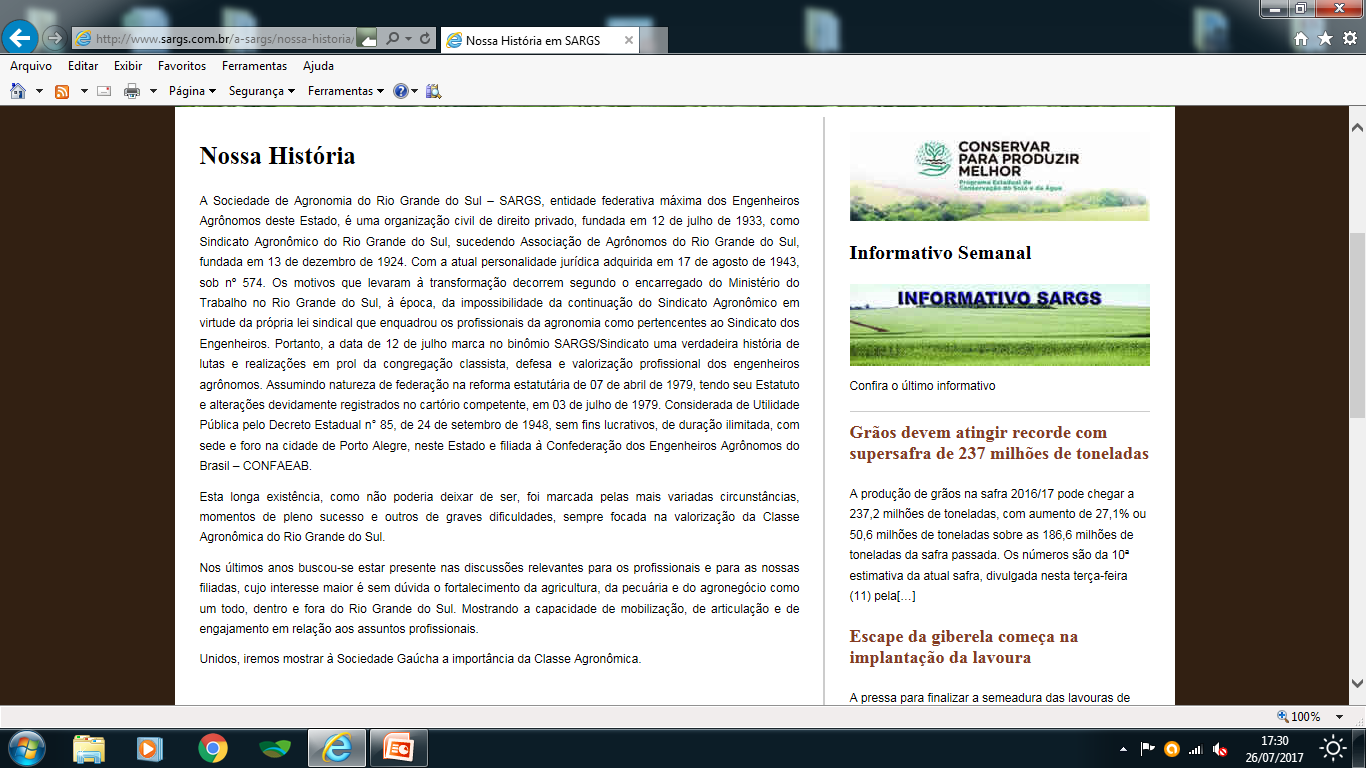 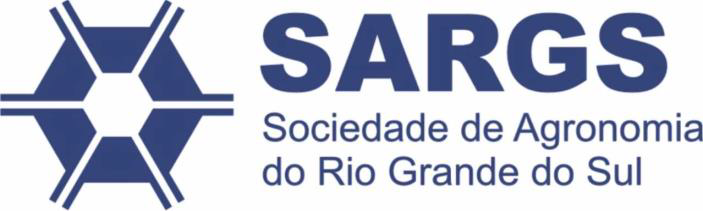 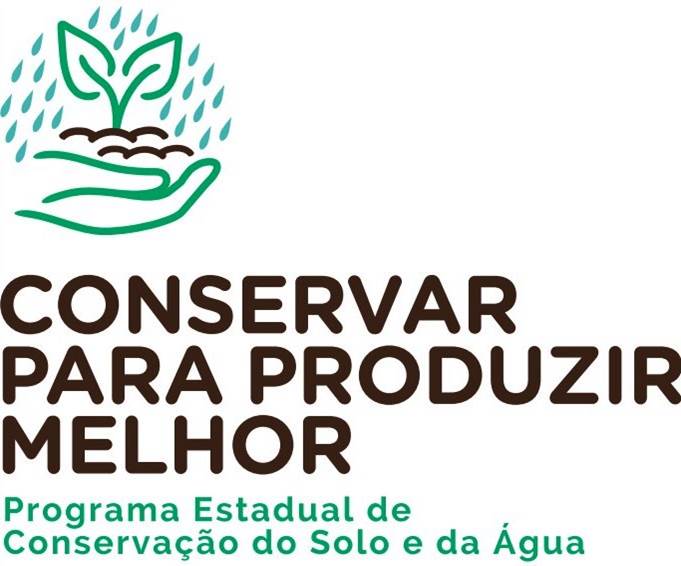 Estas são questões ambientais que frequentemente fazem parte do dia a dia do produtor rural.
Desta forma surge a parceria entre FEDERACITE e MAIA Assessoria Ambiental para auxiliar aos citeanos nas mais diversas dúvidas para segurança nas adequações ambientais.
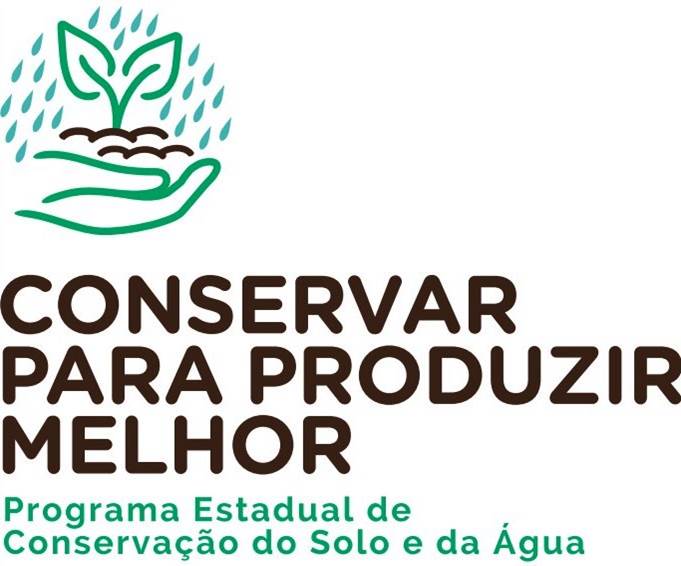 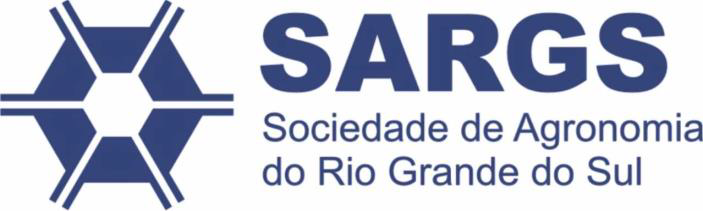 Participação da SARGS e EMBRAPA




Capacitação Técnica em Agricultura Conservacionista
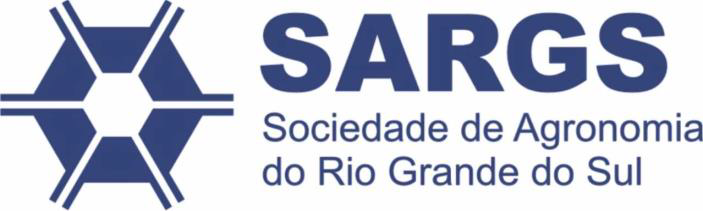 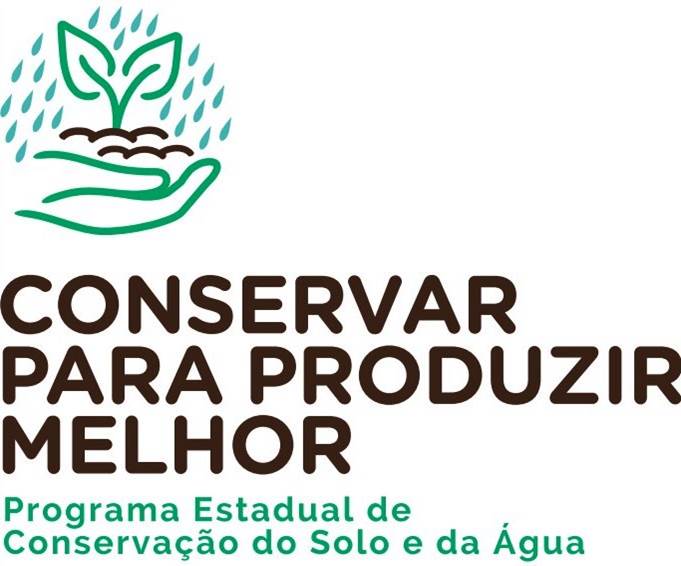 TERMO DE COOPERAÇÃO 

TERMO DE COOPERAÇÃO ENTRE A SECRETARIA ESTADUAL DE AGRICULTURA, PECUÁRIA E IRRIGAÇÃO (SEAPI), A SECRETARIA ESTADUAL DO DESENVOLVIMENTO RURAL, PESCA E COOPERATIVISMO (SDR), SOCIEDADE DE AGRONOMIA DO RIO GRANDE DO SUL (SARGS), O BANCO DO BRASIL, O BANCO DO ESTADO DO RIO GRANDE DO SUL (BANRISUL), O SICREDI, O BADESUL E O BRDE, com a finalidade de implantação da Política Estadual do Solo e da Água, criado pelo Decreto Estadual nº 52.751 de 04 de dezembro de 2015.
CLÁUSULA SEGUNDA – DAS OBRIGAÇÕES
II – À Sociedade de Agronomia do Rio Grande do Sul (SARGS) cabe: 
a) Auxiliar a Secretaria da Agricultura, Pecuária e Irrigação na elaboração e formatação dos programas de treinamento e capacitação no âmbito estadual, regional ou municipal; 
b) Promover a participação das Associações de Engenheiros Agrônomos e técnicos credenciados nas instituições financeiras nas capacitações, congressos, conferências e eventos correlatos; 
c) Auxiliar na captação de recursos para custeio das capacitações.
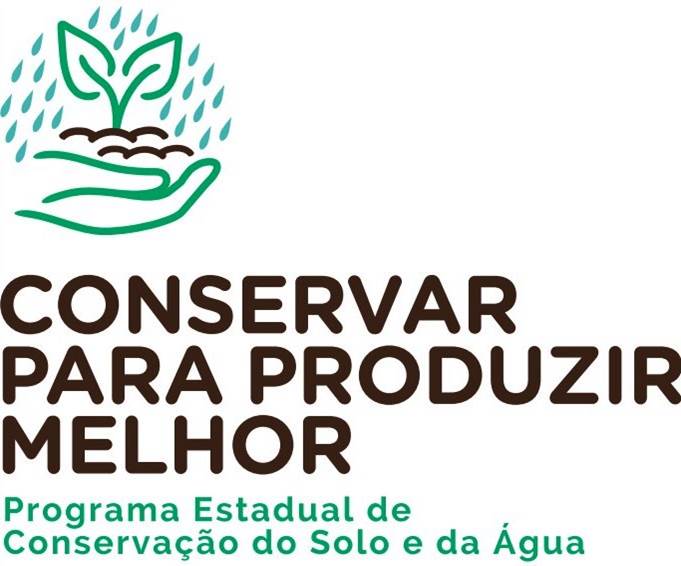 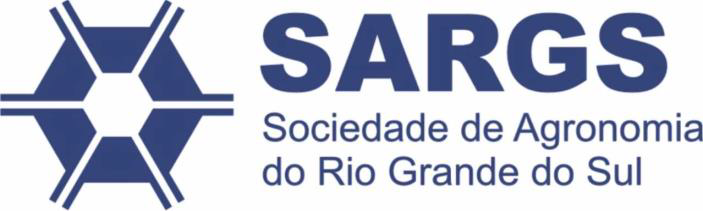 Ações realizadas em 2017
Segue abaixo os links dos cursos e as fotos. Em anexo as listas dos participantes.
http://www.sargs.com.br/turma-1/
http://www.sargs.com.br/turma-2/
http://www.sargs.com.br/turma-3/
http://www.sargs.com.br/eventos/atualizacao-agronomica-em-agricultura-conservacionista-2/
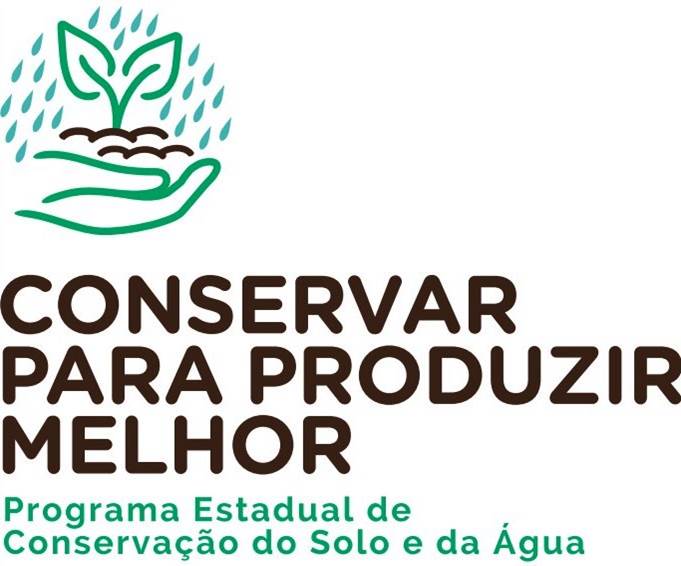 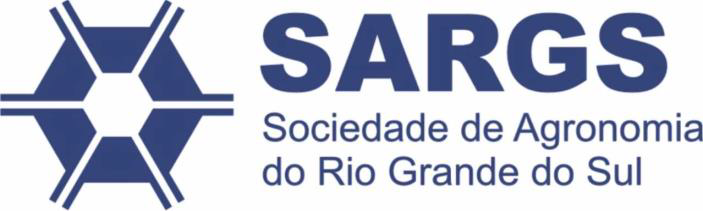 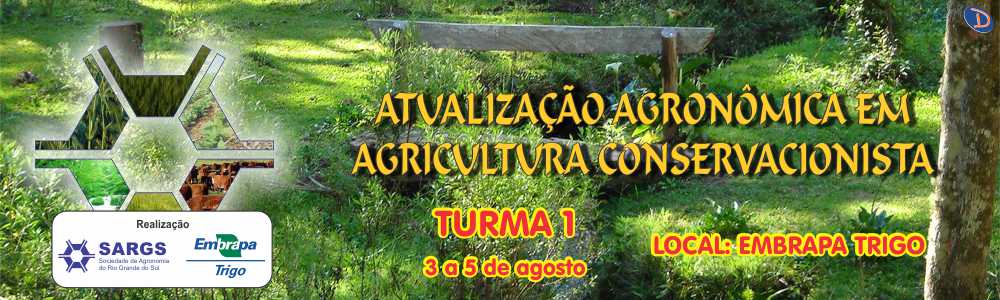 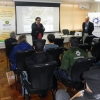 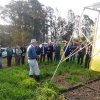 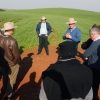 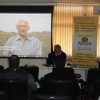 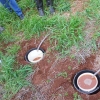 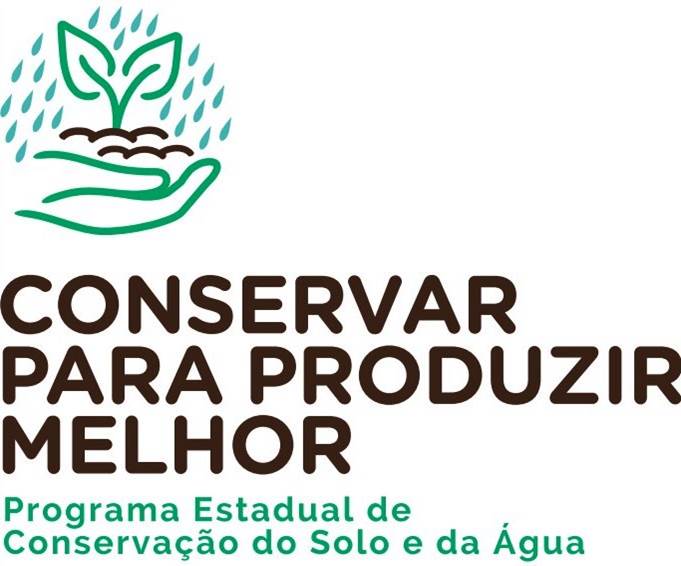 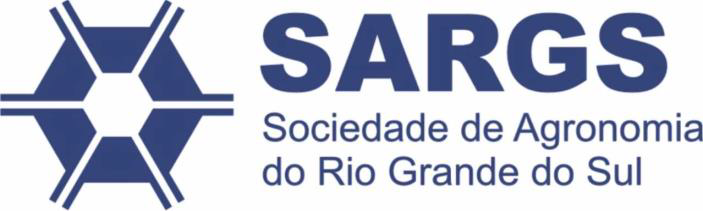 Turma 1 – Atualização agronômica em agricultura conservacionista
 
EVENTO
A Sociedade de Agronomia do Rio Grande do Sul – SARGS, em parceria com a Empresa Brasileira de Pesquisa Agropecuária – EMBRAPA TRIGO, está realizando nos dias 3 a 5 de agosto de 2016, das 8 às 18h, o curso de Atualização Agronômica em Agricultura Conservacionista, nas dependências da Embrapa Trigo, em Passo Fundo, RS. O curso terá carga horária de 24 horas. Com o objetivo de contribuir para a implementação da agricultura conservacionista no estado do Rio Grande do Sul, aprimorando a ingerência agronômica no manejo da fertilidade do solo com consequente incremento da rentabilidade agrícola, das cadeias produtivas que integram o agronegócio, do crescimento econômico do Estado e da qualidade de vida no meio rural e urbano. Público alvo: Engenheiros Agrônomos, Engenheiros Agrícolas, Engenheiros Florestais e estudantes de graduação nas áreas de ciências agrárias.
PROGRAMAÇÃO
Quarta-feira, 3 de Agosto de 2016
8h       Abertura:Coordenação do Programa Estadual de Conservação do Solo e da Água – Diretoria SARGS e Chefia Embrapa Trigo
8h30  Objetivos e estrutura do evento – Jorge Lemainski e José Denardin – Embrapa Trigo
8h45  Capital humano x Tecnologia – Jorge Lemainski – Embrapa Trigo
9h15  Agricultura conservacionista – conceitos e preceitos – parte I – José Denardin – Embrapa Trigo
10h     Intervalo – Café
10h15 Agricultura conservacionista – conceitos e preceitos – parte II – José Denardin – Embrapa Trigo
12h     Intervalo – Almoço
13h30 Visita à propriedade rural com adoção de práticas conservacionistasFernanda Viacelli Falcão – Sementes Falcão e José Denardin e Jorge Lemainski – Embrapa Trigo
Quinta-feira, 4 de Agosto de 2016
8h       Agricultura conservacionista – conceitos e preceitos – parte III – José Denardin – Embrapa Trigo
9h       Operacionalização do software Terraço for Windows – Jorge Lemainski – Embrapa Trigo
10h     Intervalo – Café
10h15 Fertilidade do solo no âmbito da agricultura conservacionista – Pedro Escosteguy – UPF e Sirio Wietholter – Embrapa Trigo
12h      Intervalo – Almoço
13h30 Práticas de campo– Agricultura conservacionista e disponibilidade de água – Jorge Lemainski – Embrapa Trigo– Plantabilidade em sistema plantio direto – Antônio Faganello – Embrapa Trigo– Práticas de natureza mecânica e vegetativa para mitigar a compactação do solo – José Denardin – Embrapa Trigo
Sexta-feira, 5 de Agosto de 2016
8h       Práticas de campo– Locação e construção de terraço – Jorge Lemainski e José Denardin – Embrapa Trigo– Amostragem de solo para análise da fertilidade do solo – Jorge Lemainski e José Denardin – Embrapa Trigo
12h      Intervalo – Almoço
13h30 Debate técnico: dúvidas e esclarecimentos – Jorge Lemainski e José Denardin – Embrapa Trigo
15h       Encaminhamentos e avaliação – Jorge Lemainski – Embrapa Trigo
15h30  EncerramentoCoordenação do Programa Estadual de Conservação do Solo e da Água – Diretoria SARGS e Chefia Embrapa Trigo
LISTA DE PARTICIPANTES CURSO ATUALIZAÇÃO AGRONÔMICA EM AGRICULTURA CONSERVACIONISTA – 3 a 5/08/2016
 -
LISTA DE PARTICIPANTES CURSO ATUALIZAÇÃO AGRONÔMICA EM AGRICULTURA CONSERVACIONISTA – 21 a 23/09/2016
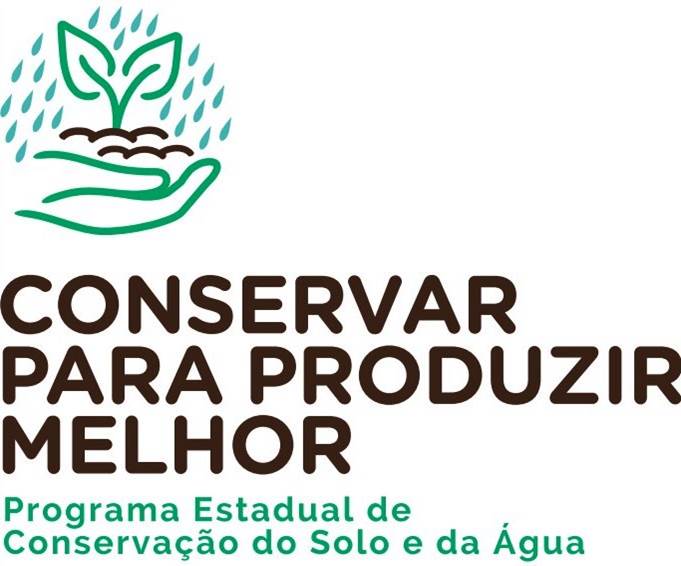 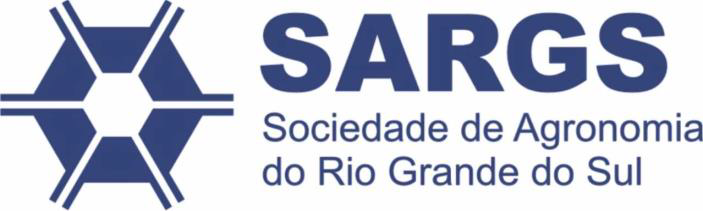 LISTA DE PARTICIPANTES CURSO ATUALIZAÇÃO AGRONÔMICA EM AGRICULTURA CONSERVACIONISTA – 30/11 a 02/12/2016
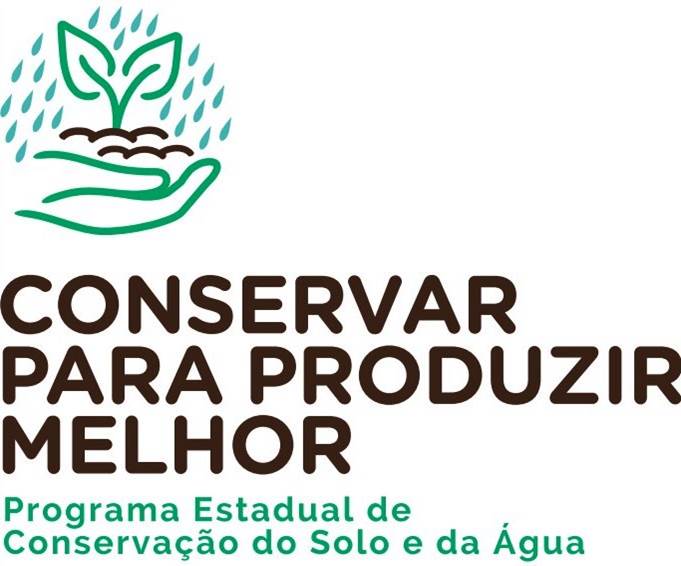 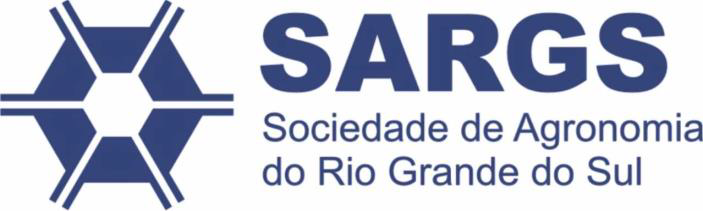 Atualização Agronômica em Agricultura Conservacionista
A Associação dos Engenheiros Agrônomos de Porto Alegre – AEAPA e a Sociedade de Agronomia do Rio Grande do Sul – SARGS, em parceria com a Empresa Brasileira de Pesquisa Agropecuária – EMBRAPA TRIGO, estão realizando nos dias 27 e 28 de julho de 2017, das 8 às 18h, o curso de Atualização Agronômica em Agricultura Conservacionista, nas dependências da Embrapa Trigo, em Passo Fundo, RS. O curso terá carga horária de 16 horas, com o objetivo de formar instrutores que farão a disseminação da agricultura conservacionista no Estado do Rio Grande do Sul, atualizando os conceitos do Sistema Plantio Direto e aprimorando a ingerência agronômica no manejo da fertilidade do solo com consequente incremento da rentabilidade agrícola, das cadeias produtivas que integram o agronegócio, do crescimento econômico do Estado e da qualidade de vida no meio rural e urbano. Público alvo: profissionais de Instituição de Pesquisa e de Escolas de Agronomia.
 PROGRAMAÇÃO
 I – CAPITAL HUMANO X TECNOLOGIA
– Valor de existência
– Disponibilidade de tecnologia e adoção de tecnologia
II – CONCEITOS E FUNDAMENTOS INERENTES AO MANEJO CONSERVACIONISTA DO SOLO

– Por que conceituar fundamentos em manejo conservacionista do solo
– Ecossistema e agroecossistema
– Atividade biológica – Ciclo do carbono – Matéria orgânica – Estrutura do solo – Relação partícula/poro – Fertilidade do Solo – Balanço hídrico

– Sistema agrícola produtivo e modelo de produção
– Fatores clima, planta e solo – Implicações na fertilidade do solo

– Conservacionismo
– Preservação – Manutenção – Recuperação – Solo – Enfoque elementar – Enfoque funcional em sistemas agrícolas produtivos

– Conservação do solo

– Agricultura conservacionista
– Conceitos e preceitos – Aptidão agrícola das terras – Capacidade de uso do solo – Preparo do solo – Preservação dos restos de cultura – Diversificação de culturas – Agricultura de precisão – Práticas mecânicas de contenção da enxurrada

– Plantio Direto e Sistema Plantio Direto
– Plantio Direto – Sistema Plantio Direto
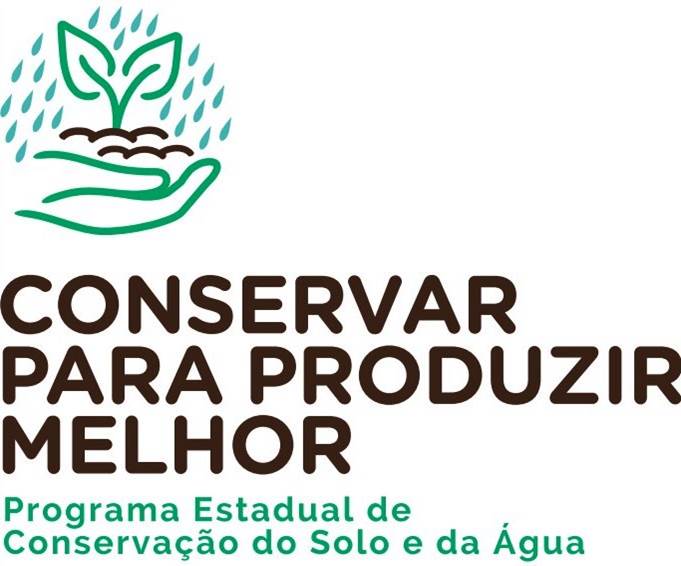 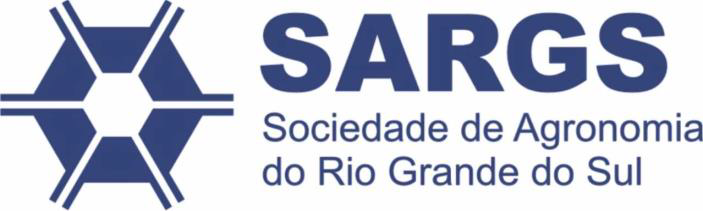 – Evolução do processo de adoção e condução do plantio direto e do sistema plantio direto
– Plantio direto e sistema plantio direto – Período de 1969 a meados da década de 1980 – Período de meados da década de 1980 ao início dos anos 2000 – Período do início dos anos 2000 a 2014 – Período a partir dos anos 2014

– Manejo conservacionista de solo em regiões de clima temperado, subtropical e tropical
– Atividade biológica – Agregação e desagregação do solo – Ciclo de nutrientes

– Fertilidade do solo no âmbito do sistema plantio direto
– Abordagem e interpretação da fertilidade do solo – Indicadores biológicos, físicos e químicos da fertilidade do solo – Manutenção e recuperação (gestão) da fertilidade do solo – Ações vegetativas na gestão da fertilidade do solo – Ações mecânicas na gestão da fertilidade do solo – Ações químicas na gestão da fertilidade do solo

– Estratégias para implantação/recuperação do solo no sistema plantio direto
– Sistematização da lavoura – Correção química do solo – calagem e adubação – Diversificação de culturas

– Degradação do solo no âmbito do plantio direto
– Ocorrência – Gênese – Caracterização – Danos e riscos – Descompactação – Homogeneização físico-química do perfil do solo  – Prevenção

III – MÁQUINAS E IMPLEMENTOS AGRÍCOLAS
– Semeadora
– Elementos rompedores de solo – Distribuição de sementes – Posicionamento de sementes no solo – Cobertura de sementes no solo

– Escarificador
– Profundidade de ação – Espaçamento entre as hastes – Largura da ponteira das hastes

IV – TERRACEAMENTO AGRÍCOLA
– Dimensionamento de terraço
– Terraço for Windows

– Demarcação de terraço
– Determinação da declividade do terreno – Marcação do terraço

– Construção de terraço
– Arado de discos versus terraceador, motoniveladora
LISTA DE PARTICIPANTES
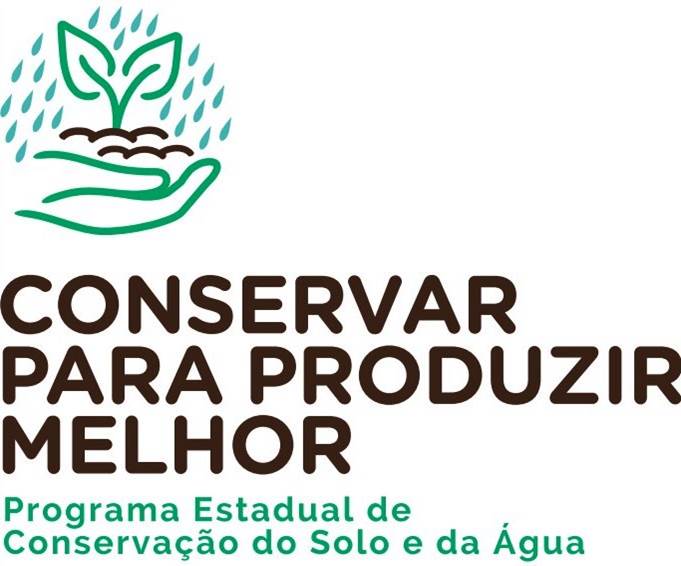 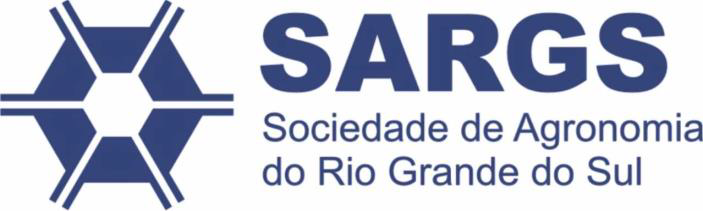 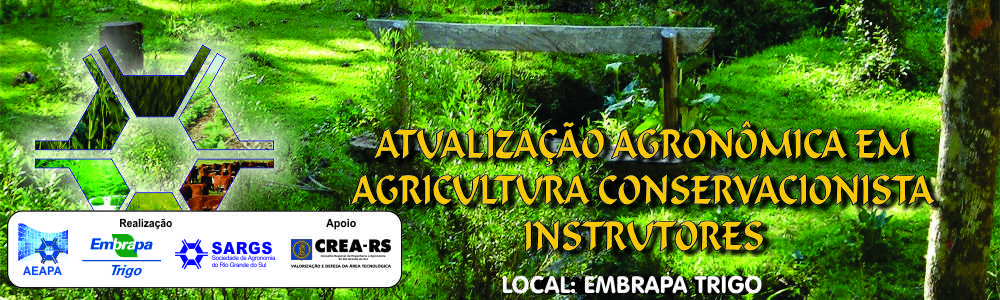 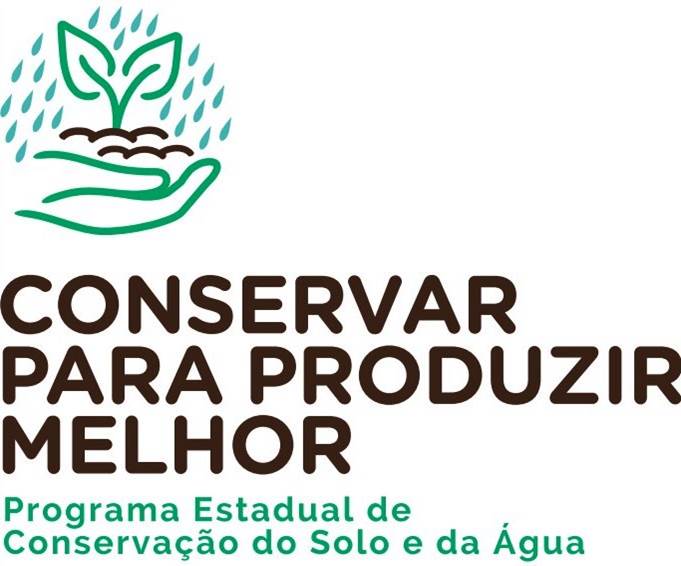 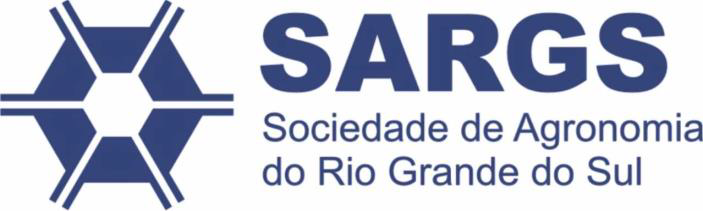 Planos para 2018
- Fórum Estadual solo e água Expodireto Cotrijal - Março de 2018
- Continuidade do Concurso Estadual Agricultor e técnicos conservacionista e produtores de água
- Conferência Estadual de conservação do solo e água - dezembro 2018
- Realização de 12 seminários regionais  com dias de campo sobre agricultura conservacionista
Capacitação de Técnicos em Agricultura Conservacionista
2 cursos na Estação experimental da Secretaria da Agricultura - Julio de Castilho
2 curso no Instituto Federal de São Vicente do Sul
2 Cursos SETREM de Três de Maio
4 Cursos EMBRAPA  Passo Fundo
Total de Técnicos a serem capacitados : 160 a 200 técnicos
Unidades demonstrativas:
Três por região - total de 36

·         Seria possível você nominar os participantes do grupo gestor?
Emater; Embrapa, FAMURS, SICREDI, BRDE, BADESUL, CORSAN, CCGL-Tec, UNICRUZ, UFRGS, UPF, Banco do Brasil, SEAPI, SDR, SEMA, SEDUC, SARGS.
E VAMOS AOS NOVOS DESAFIOS!!!
MUITO OBRIGADO!
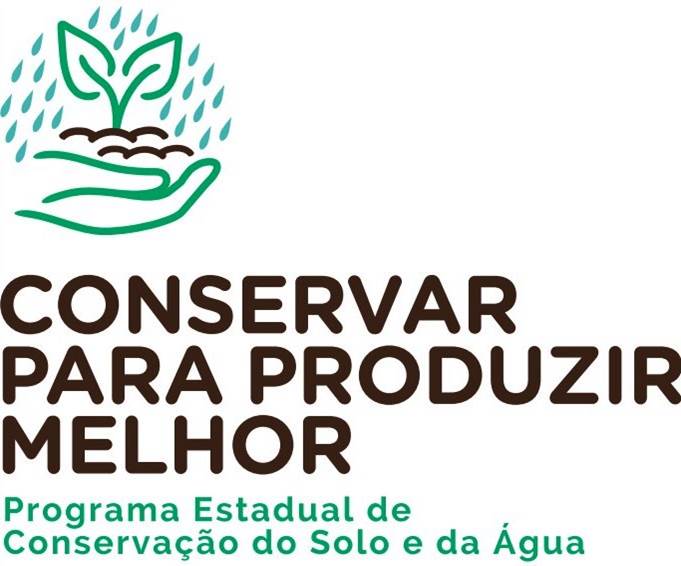 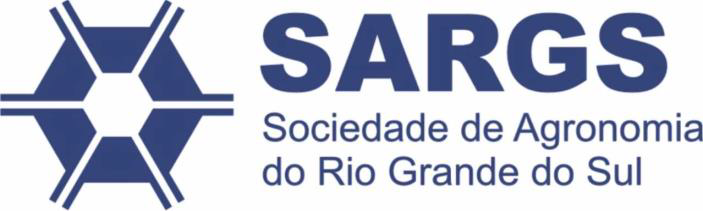